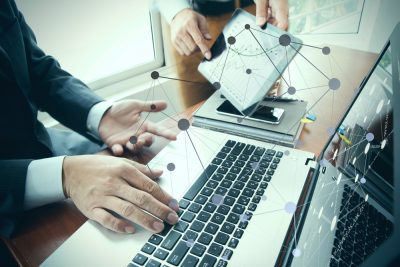 WGITA Work Plan 2020-22
[Speaker Notes: NOTE:
To change the  image on this slide, select the picture and delete it. Then click the Pictures icon in the placeholder to insert your own image.]
Issues for discussion
Projects under current WGITA Work Plan 2017-19
Strategic Development Plan 2020-22: Direction and timeline
Proposal for next Work-Plan 2020-22
Strategic Development Plan 2017-19Projects relating to WGITA
Under Priority 2 (Guidance by 2019 to support ISSAI implementation) 
2.5 - Consolidated and improved guidance on understanding internal control in an audit -Clarity on role awaited from FIPP
2.8. -  Consolidating and aligning guidance on IT audit with ISSAI 100
GUID 5300
GUID 5310 
Likely to be completed by 2019 INCOSAI
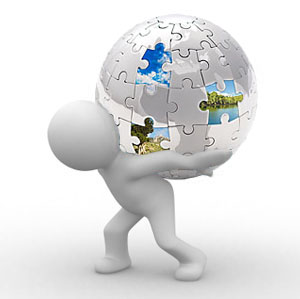 Other Projects under WGITA Work Plan 2017-19
Non-IFPP documents to be completed by 2019 INCOSAI 
Guidance on Data analytics(QA-2) (Indonesia)
Guidance on Capacity Development support for IT Audits (QA-3) (South Africa)
Documentation requirements of an IT Audit (QA -2) (Mexico)
Paper on Quality assurance of non-IFPP approved in INTOSAI GB
Use INTOSAI community Portal for exposing non-IFPP documents
Development of Roadmap for future GUIDs under 5300 series (now 5100) led by SAI Pakistan
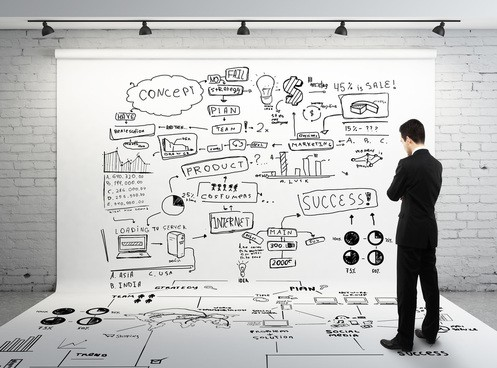 Strategic Development Plan (SDP)2020-22 of IFPP
Working Groups and Goal Chairs to initiate proposals for inclusion of projects for developing pronouncement
Vision of next SDP to be shared after its approval in PSC Steering committee meeting 
New project proposals to be aligned with vision of SDP
Constraint of FIPP to be taken into account
July to September 2018: time for forwarding proposals
Not propose any WGITA project for SDP 2020-2022
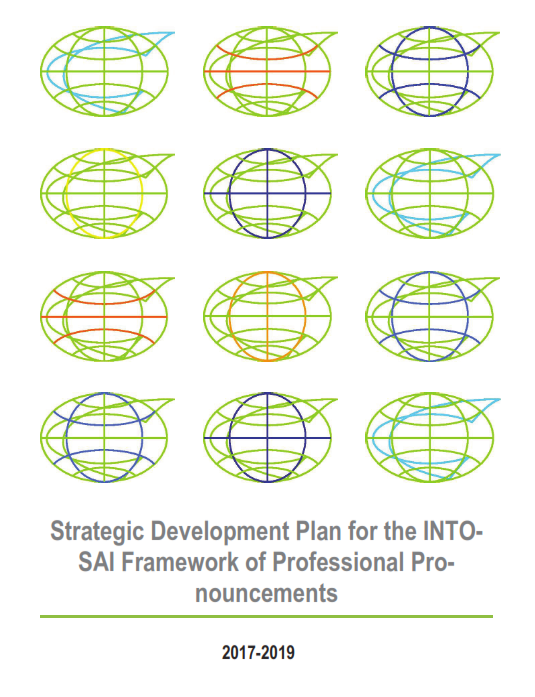 Initial thoughts on WGITA Work Plan 2020-22
Proposal of Project Team 2 on “Development of Roadmap” to be key input for Work Plan 2020-2022
Three pronged strategy with focus on 
Knowledge development – Review existing products/develop few new products
Knowledge sharing - Audit report database, Webinar, Seminars, CoP
Capacity Building – Global Training Facility
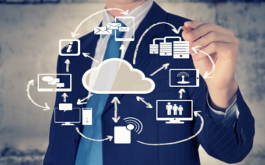 Thank You